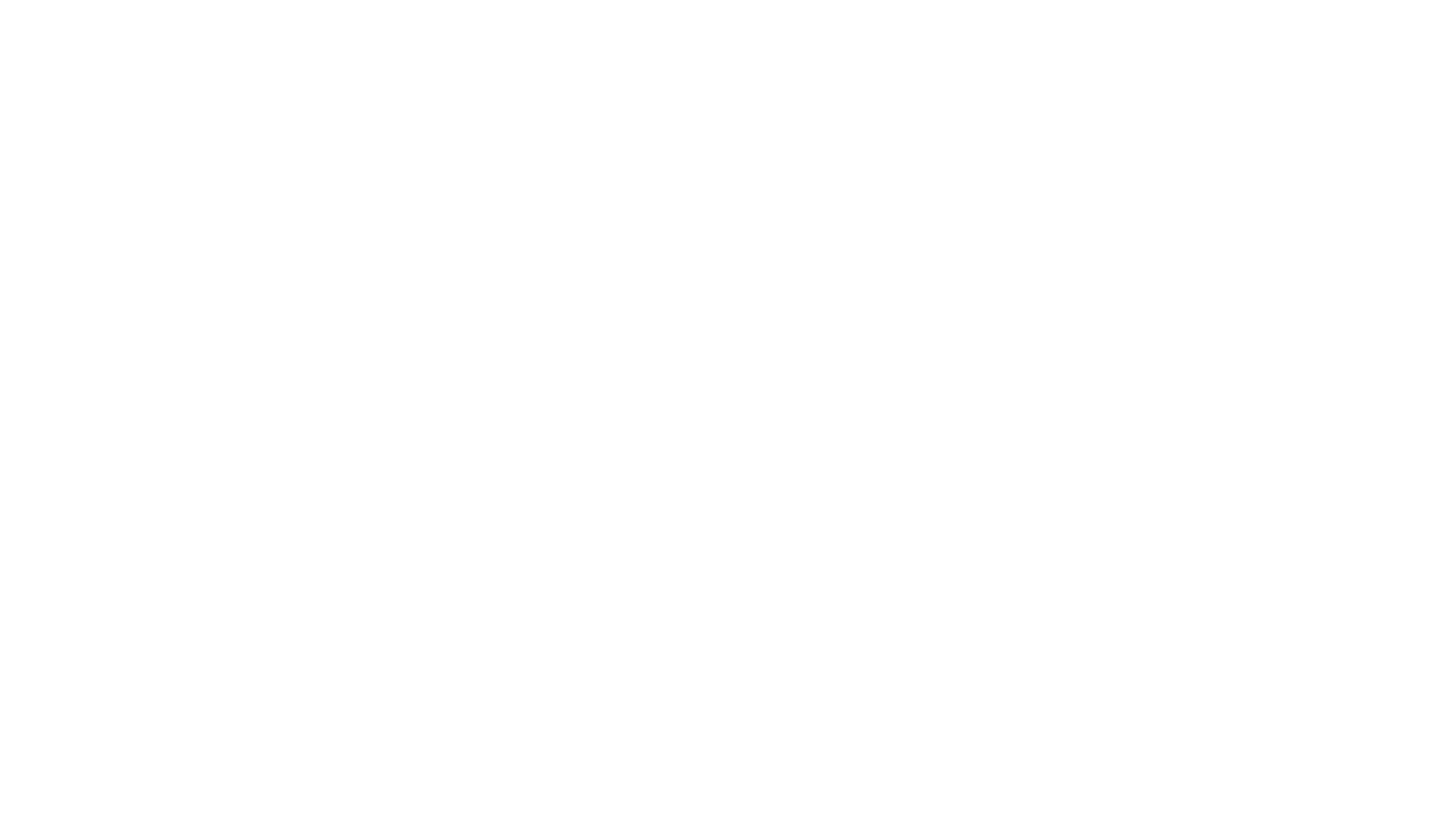 keuzedeel
Trends, conceptueel bloemwerk en marktinnovaties
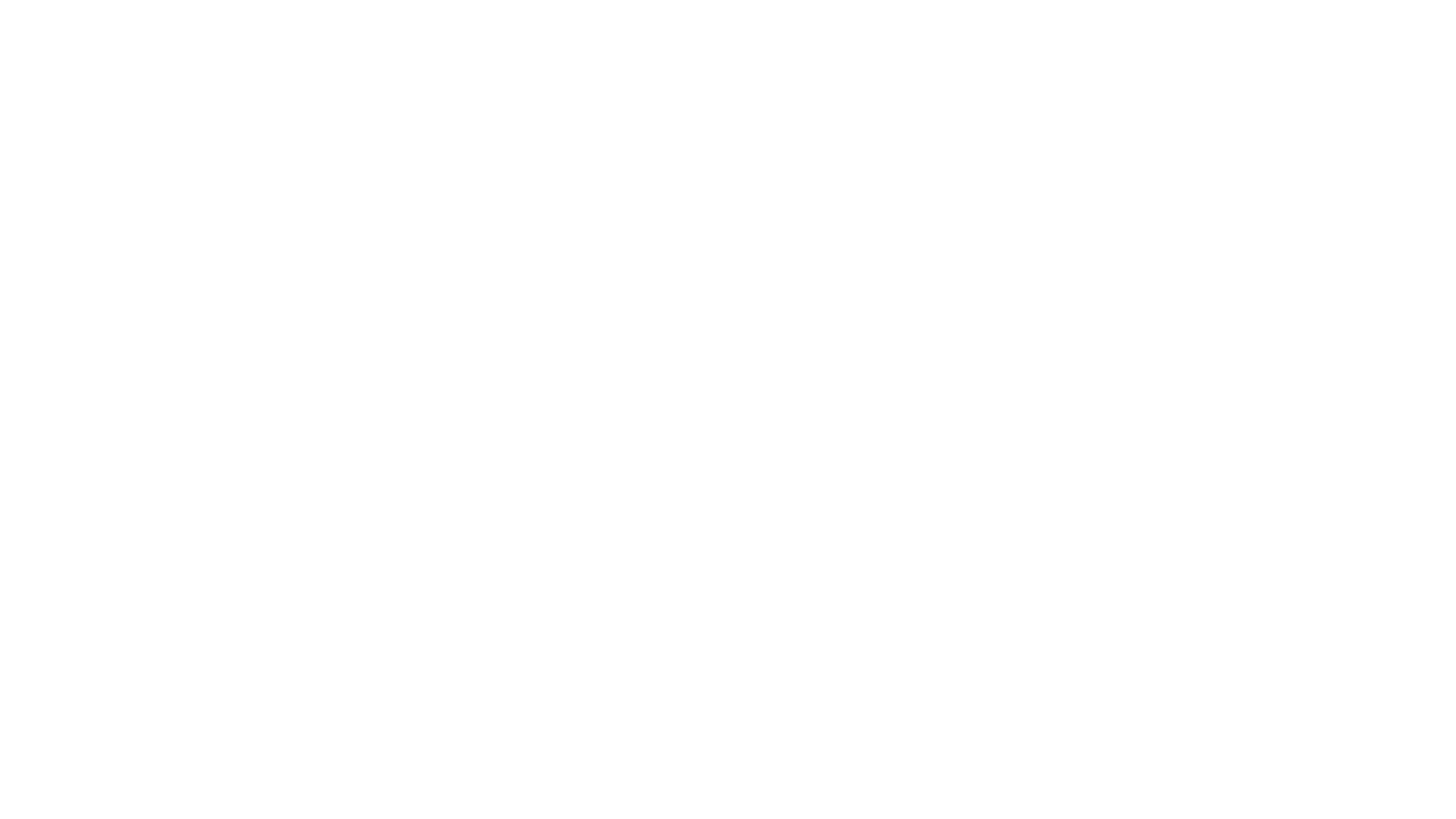 Dagindeling en zelfwerkzaamheid
Bundel
Trends
Marktinnovatie 
Opdracht
Op te leveren producten
Zitmeubel met toevoeging van vaas of pot
Dummy
Catalogus
Folder
Uitleg keuzedeel onderwerpen
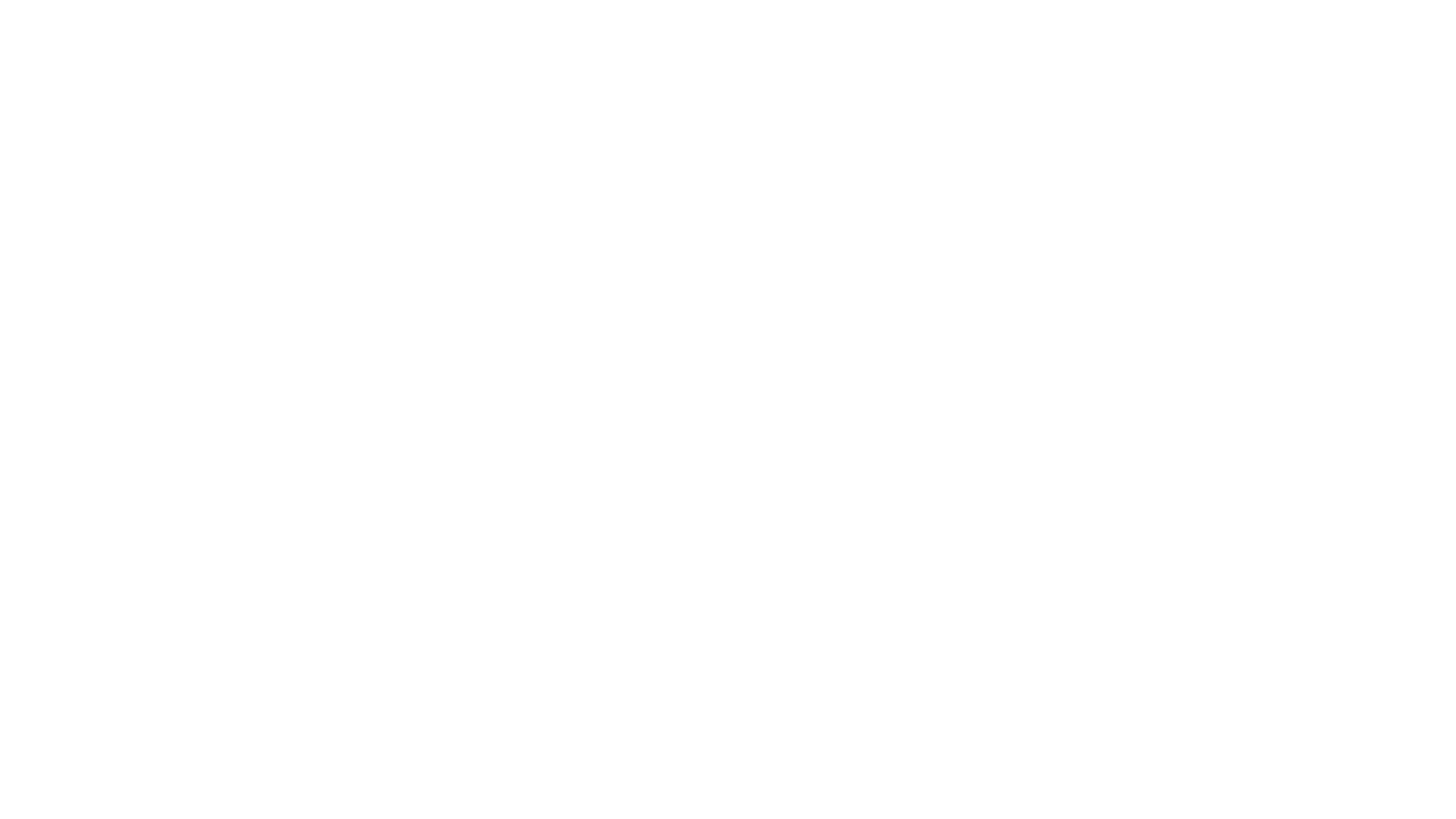 5 uur theorie /  praktijk
Aantal uren op het rooster voor zelfwerkzaamheid
Dagindeling en zelfwerkzaamheid
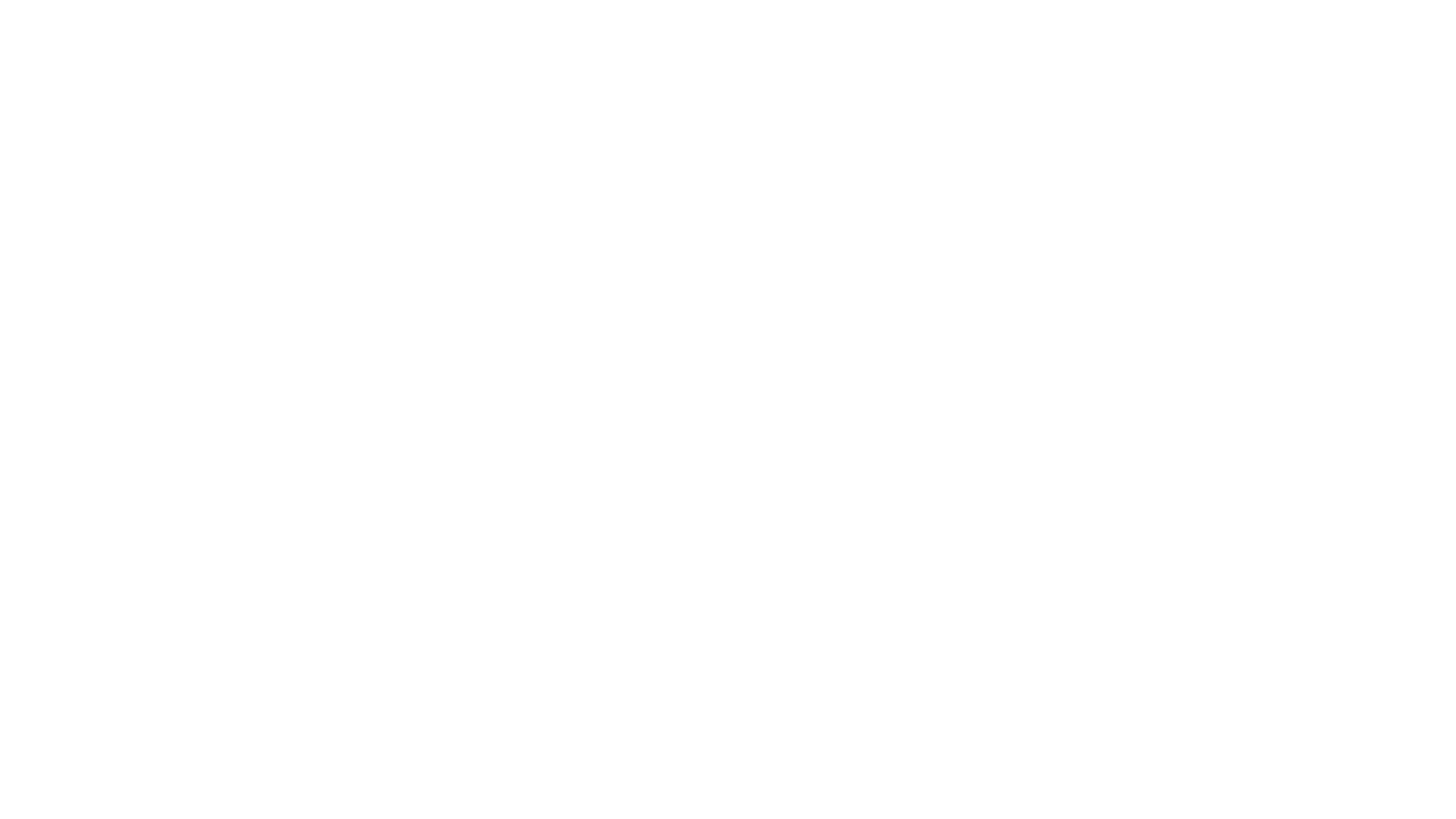 Bundel samen doornemen
Voorwaarden 
Aanwezigheid
Bundel
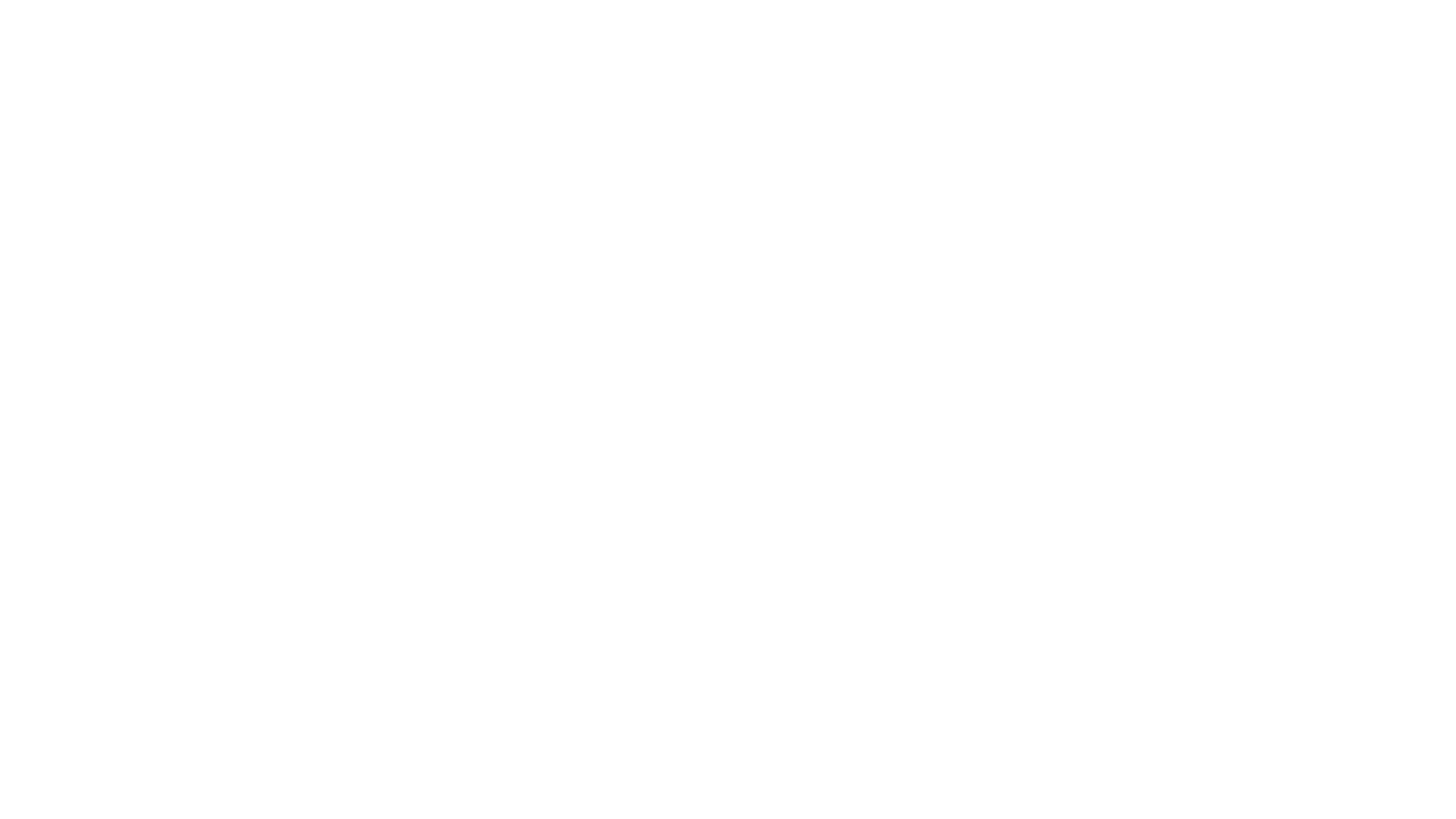 Wat zijn trends?

Wat zijn trends in de:
Mode
Interieur 
Bloemen en planten?
Trends
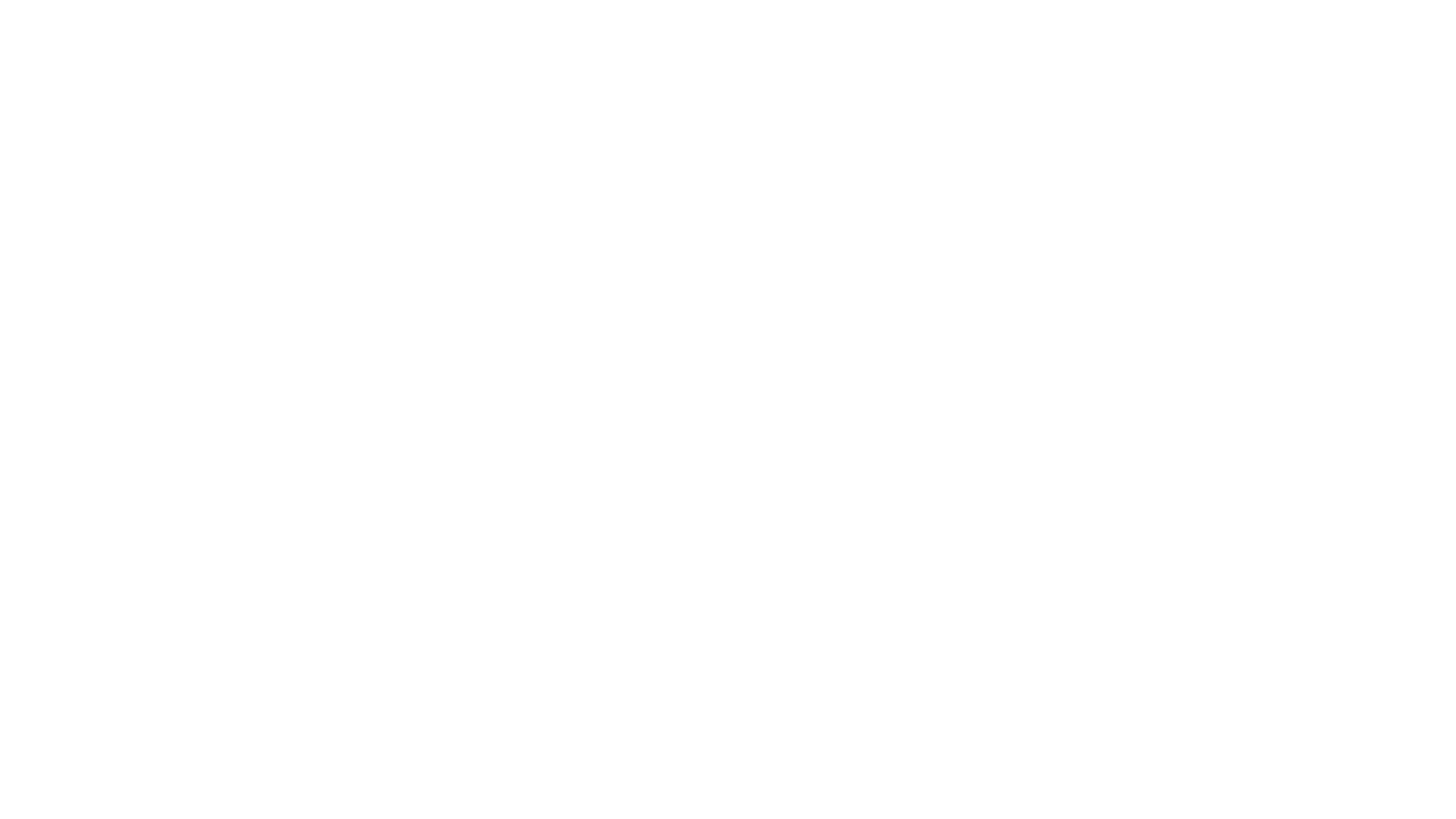 Een trend is een ontwikkeling van een bepaalde richting op langere termijn. Trends worden vaak aangeven door modeontwerpers en kunnen  voortkomen uit een rage waar ontwerpers dan verder op inhaken. Een trend duurt langer dan een seizoen en is altijd van invloed op het komende seizoensbeeld.
Definitie trend
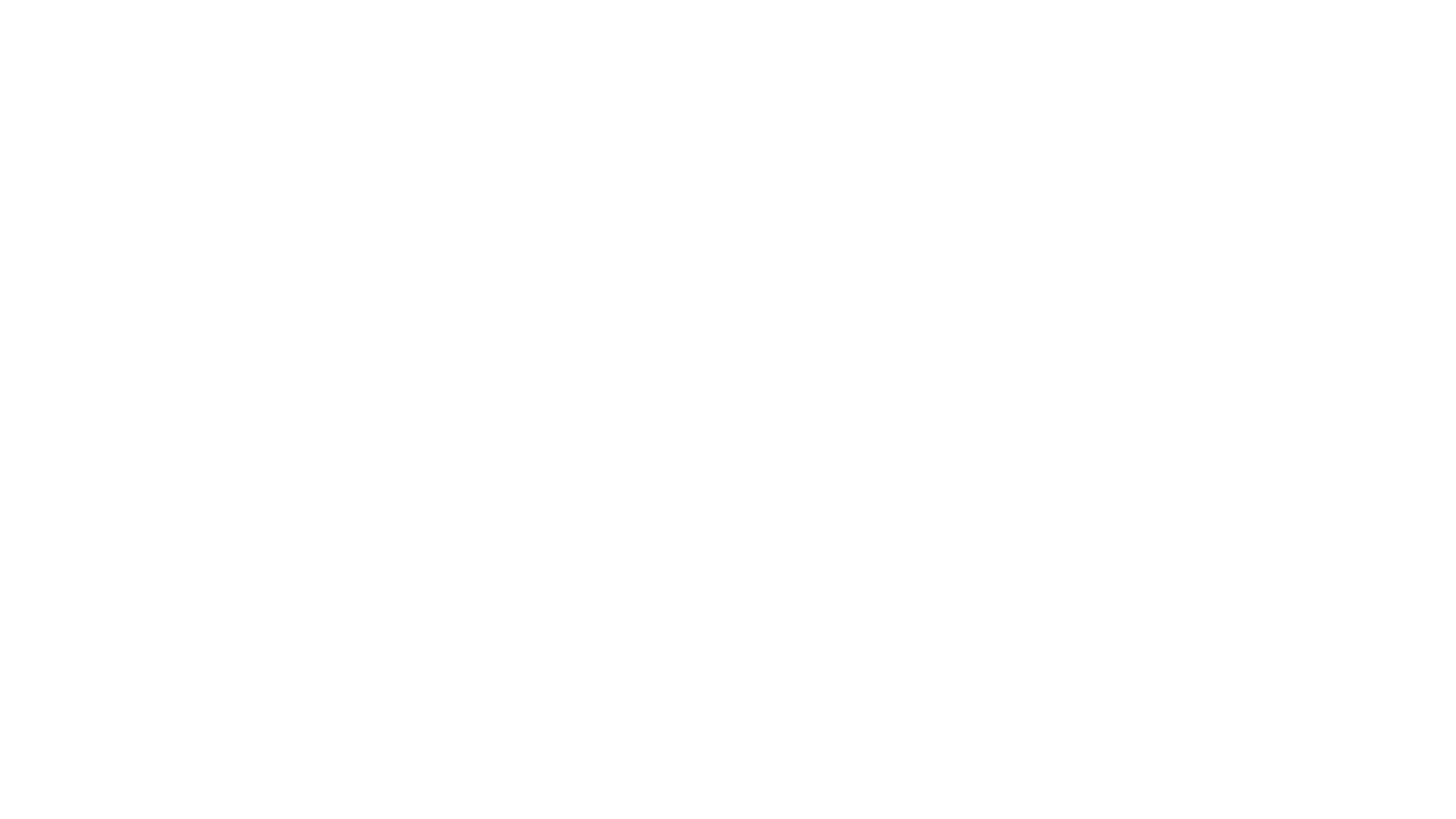 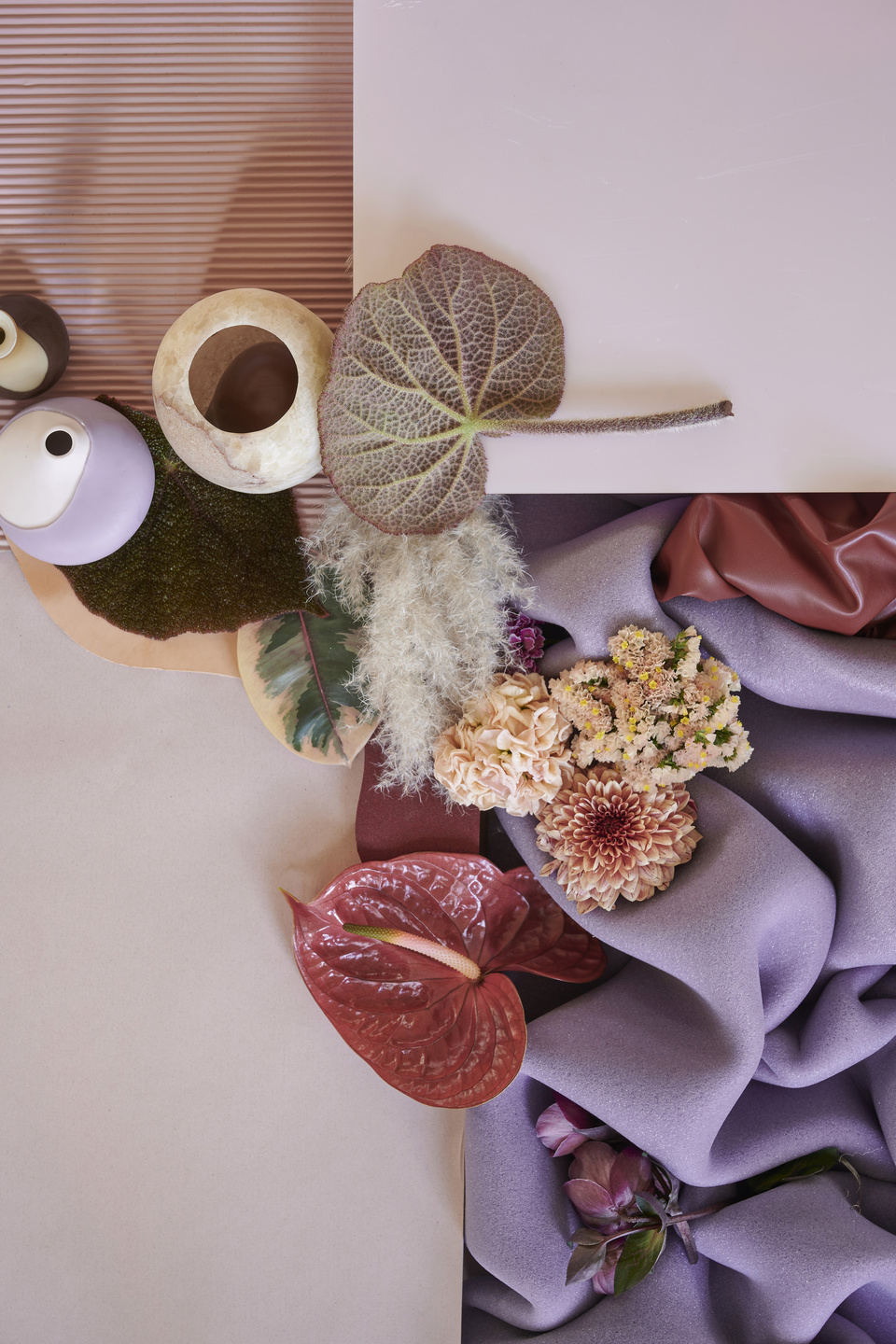 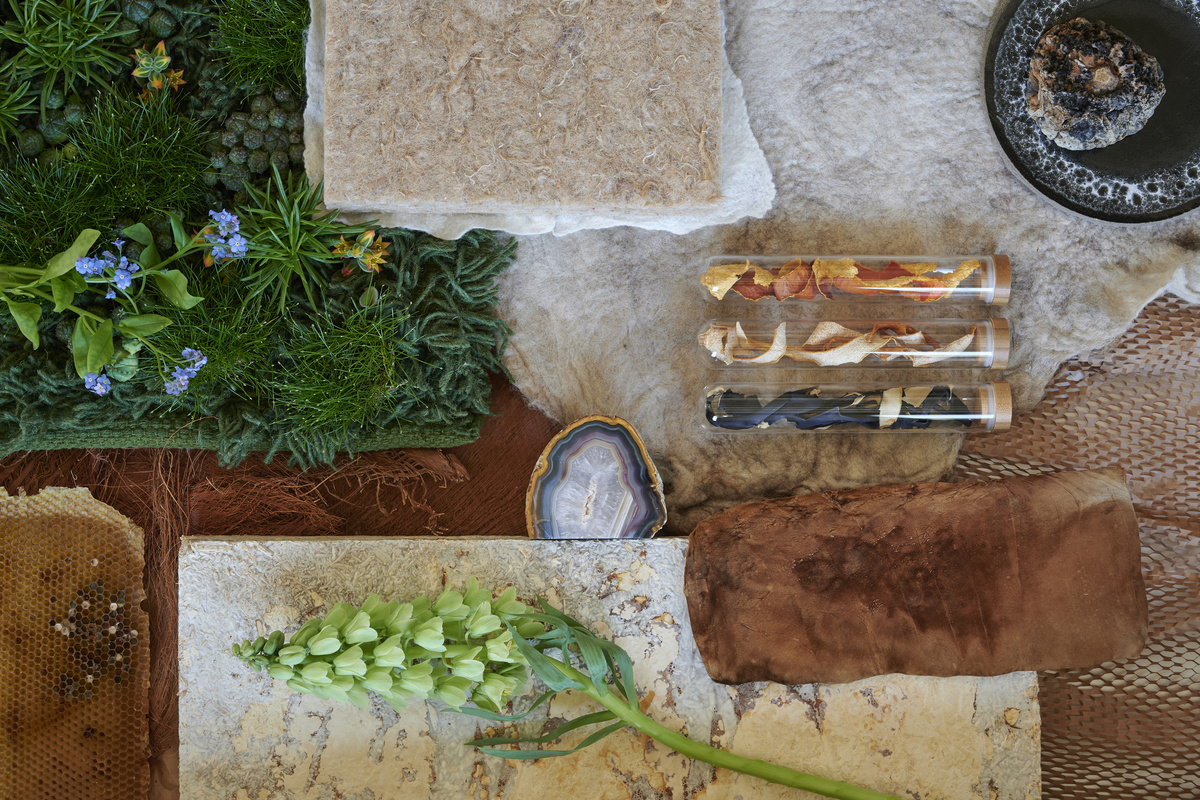 Trends Bloemenbureau Holland
 (BBH )2021:

Human Touch
Balanced Biotope
Crazy Illusions
Recentered Stage
https://www.bloemenbureauholland.nl/artikel/groenbranche-trends-2021
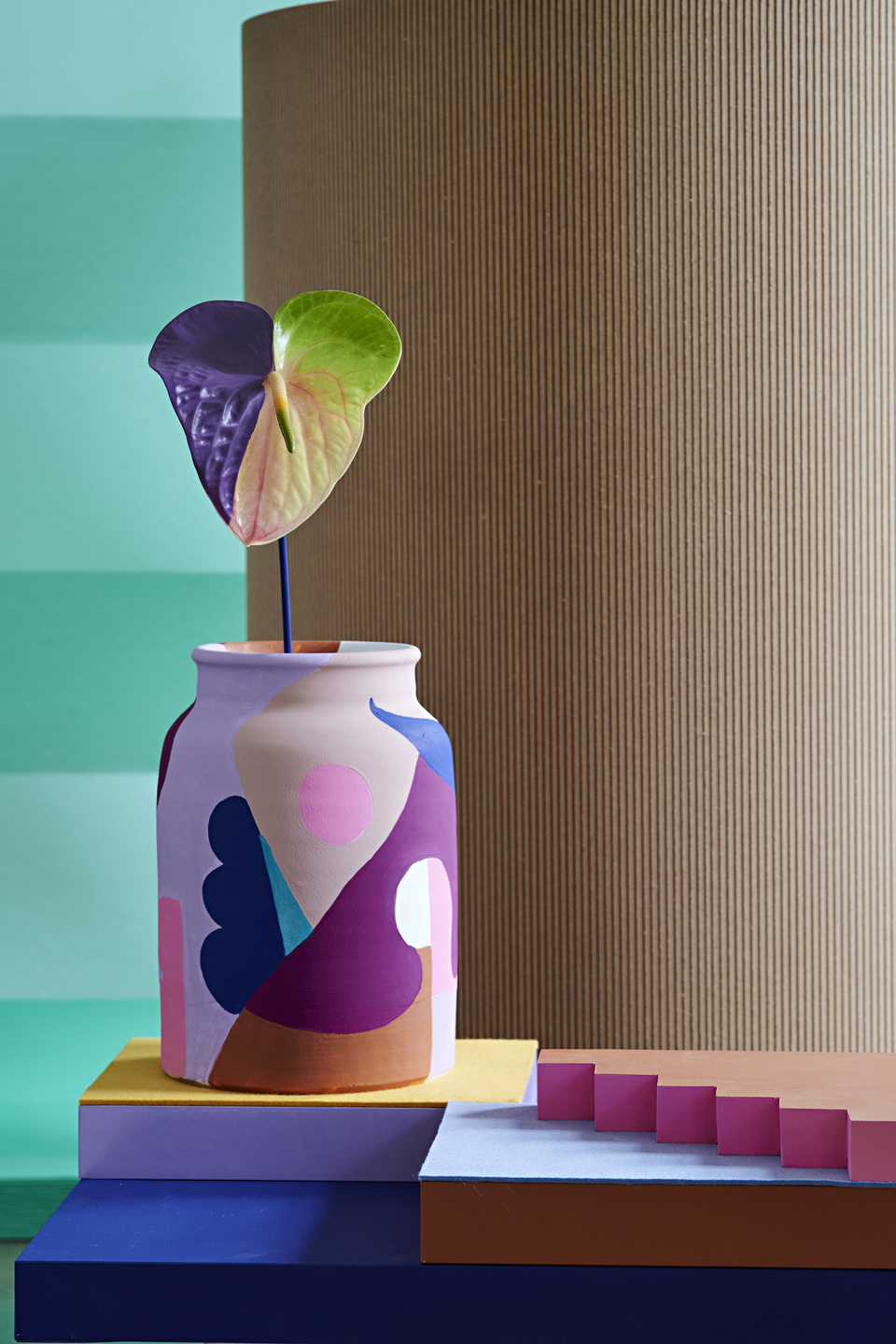 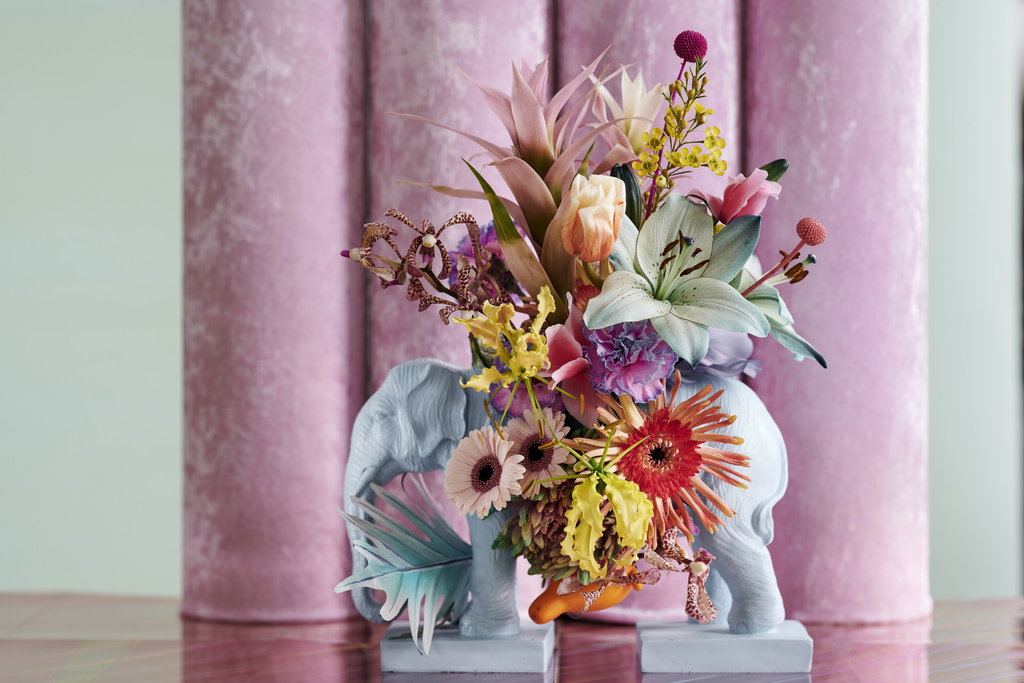 Interieur- en modetrends 2021
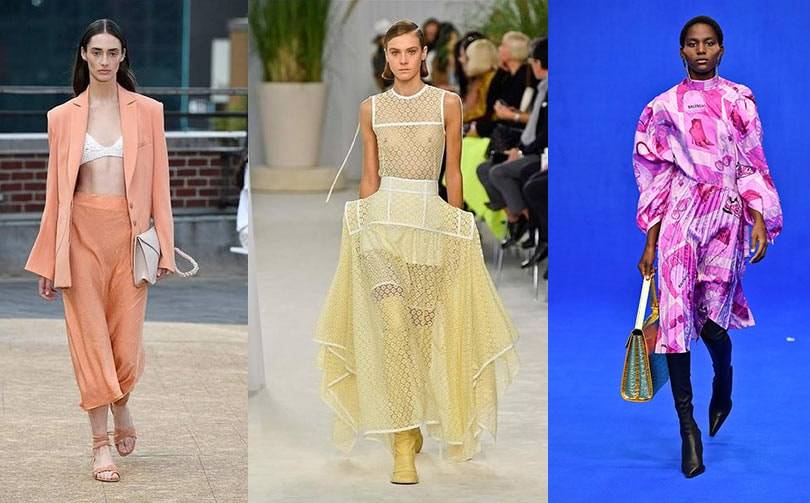 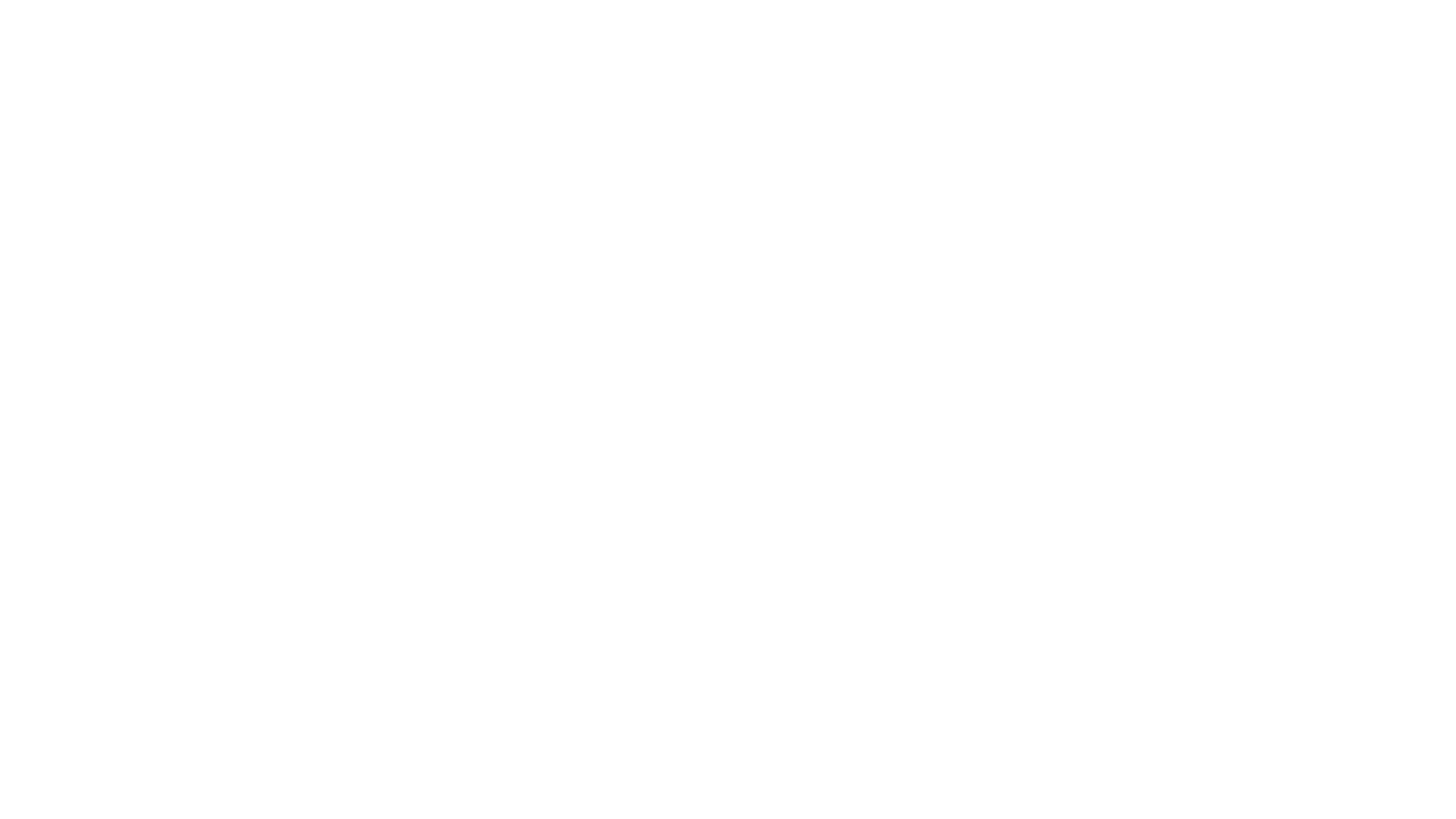 Wat is marktinnovatie?
marktinnovaties
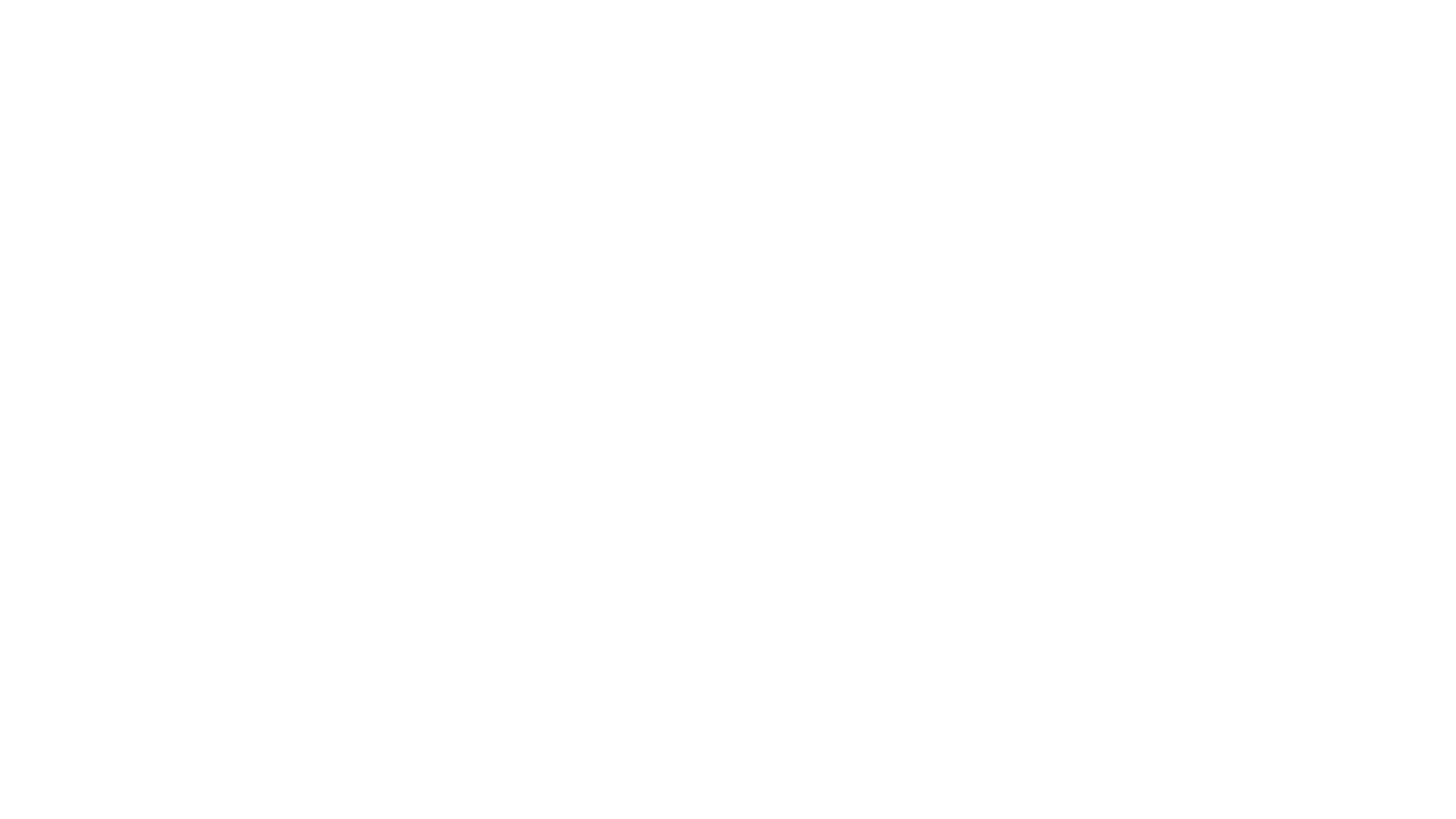 opdracht
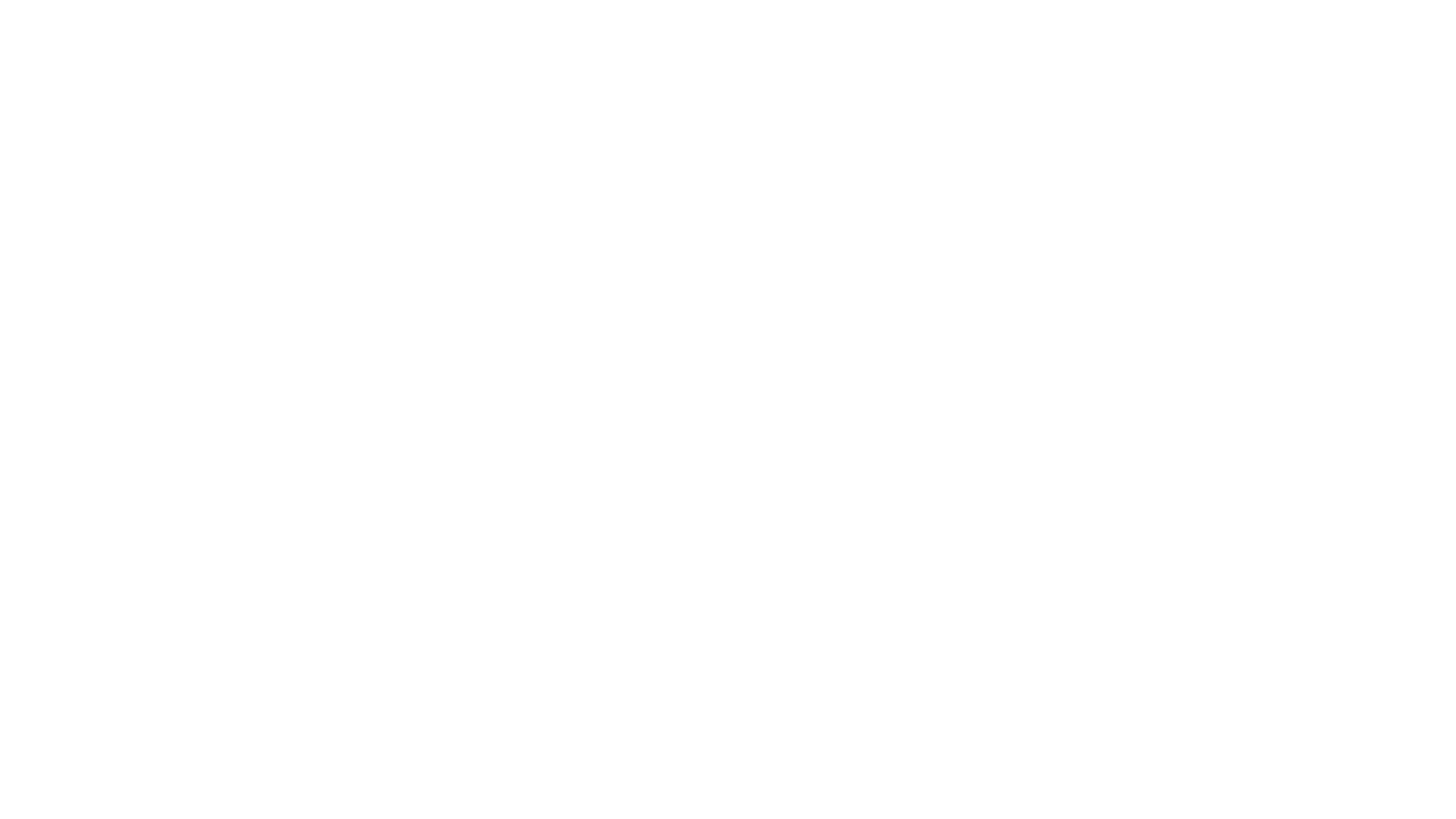 Verzameling van alle schetsen, ideeën, aantekeningen, inspiratiebronnen, praktijkopdrachten, ontwerpen  etc. 
Op persoonlijke manier
Hoeft niet netjes te zijn

Zie voorbeelden (boek en dummy)
Dummy
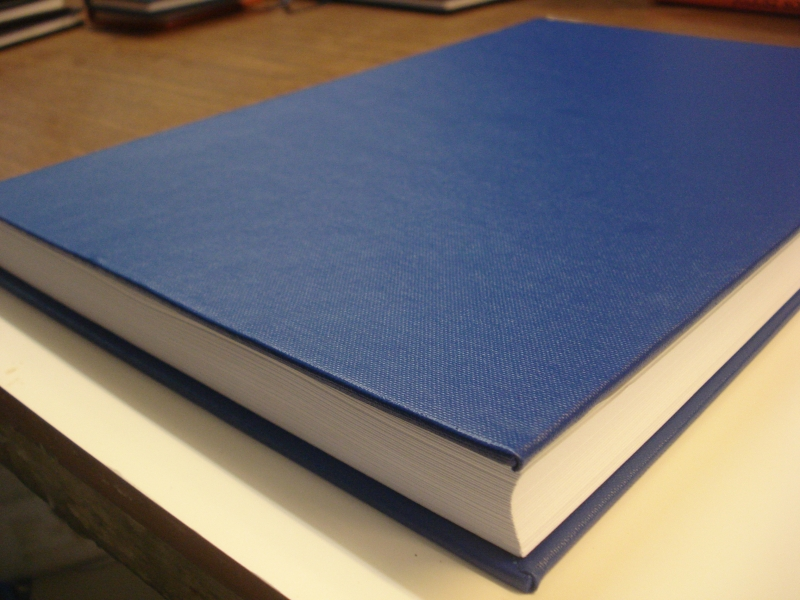 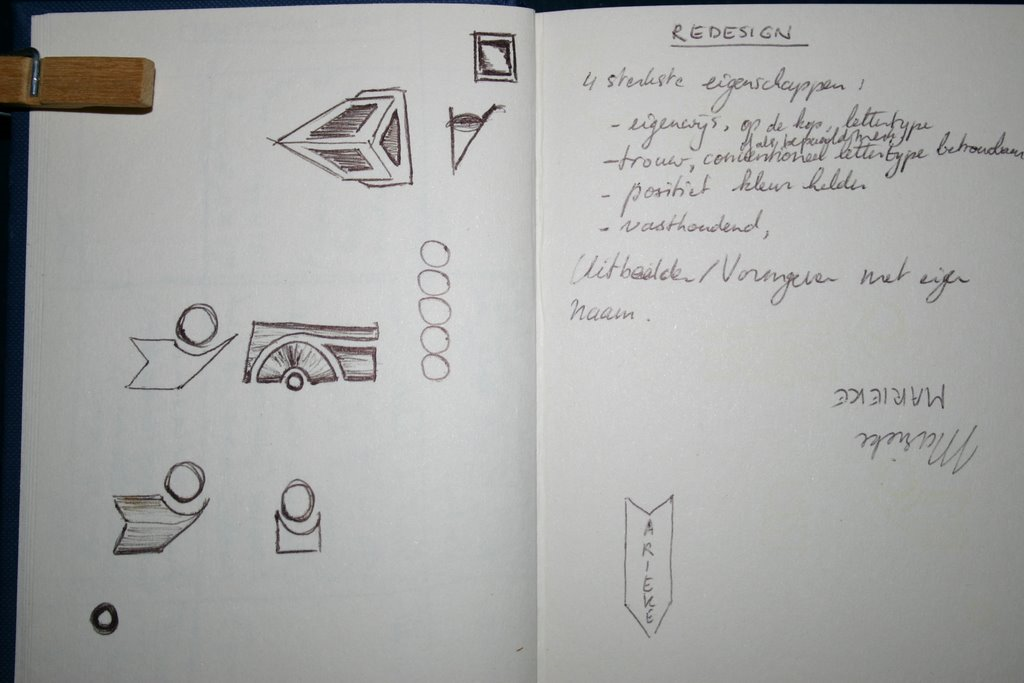 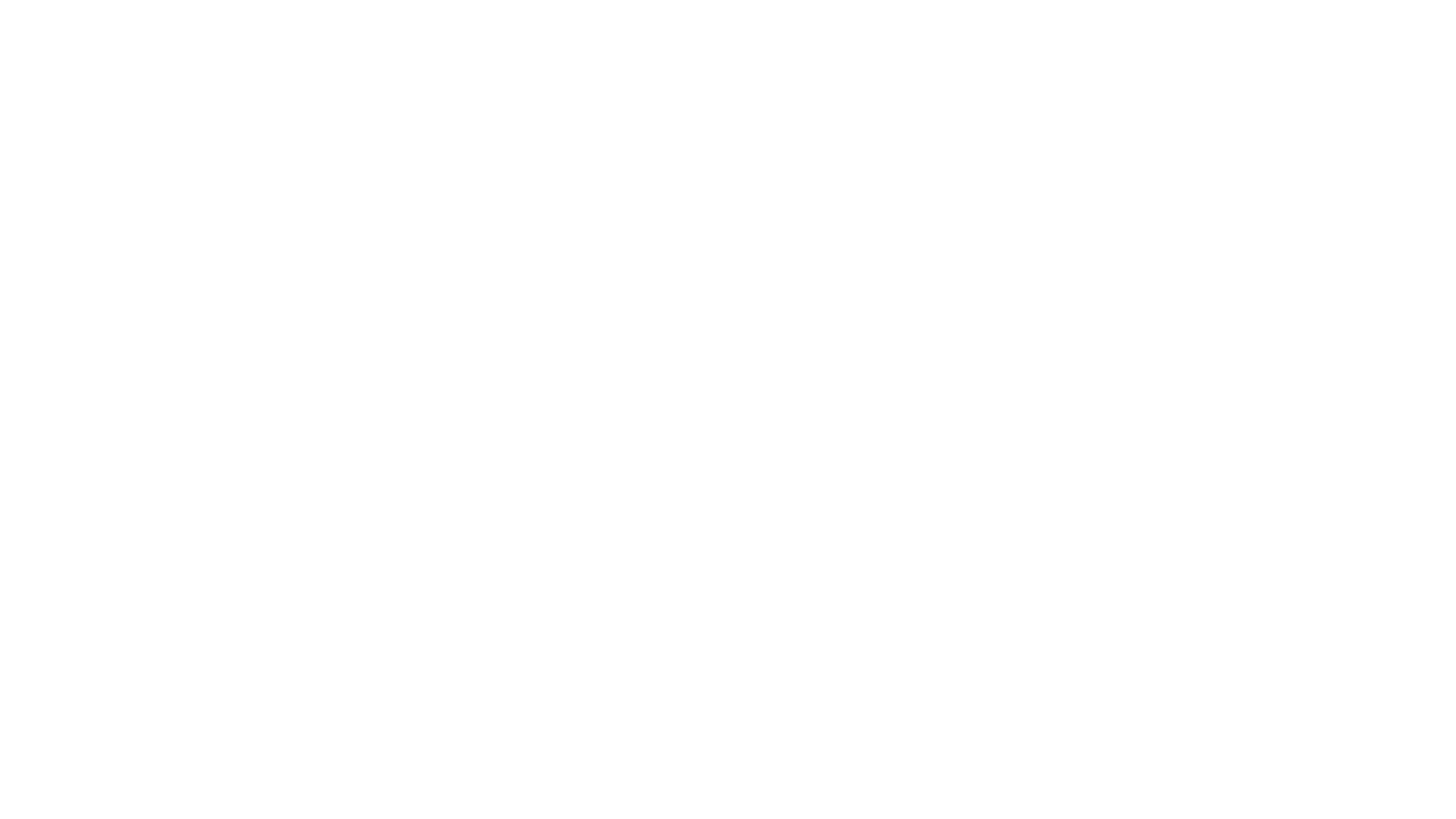 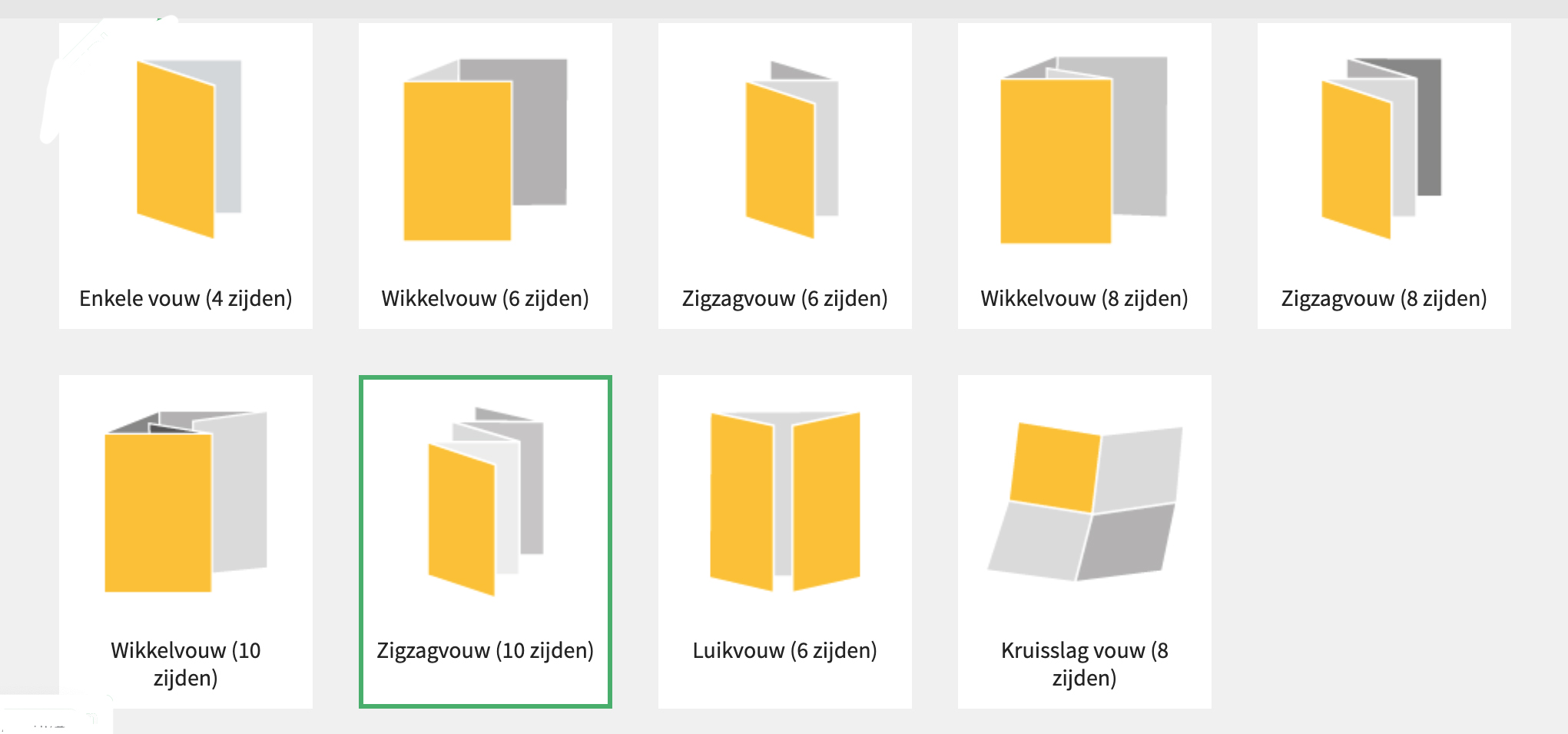 Folder
Een folder of vouwblad is drukwerk dat bestaat uit één A4 dat één of meer malen is gevouwen.  Het doel is reclame en is gratis
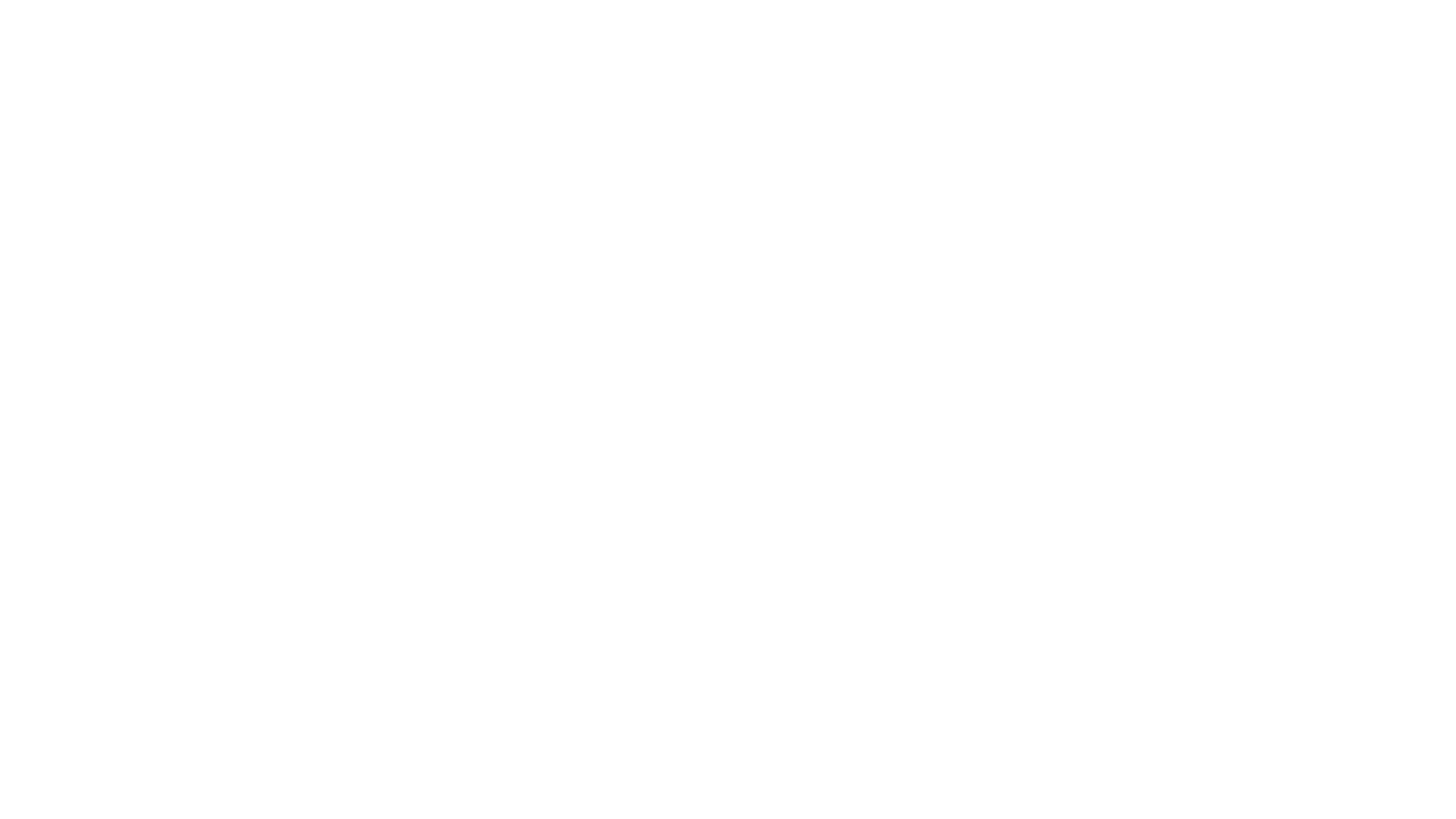 Nette uitvoering van de opdracht (voor de klant)

Doelgroep
Interieur met het product er in verwerkt
Definitief ontwerp (klantgericht gevisualiseerd)
Folder
Catalogus/brochure
Catalogus/brochure
Opdracht in de les
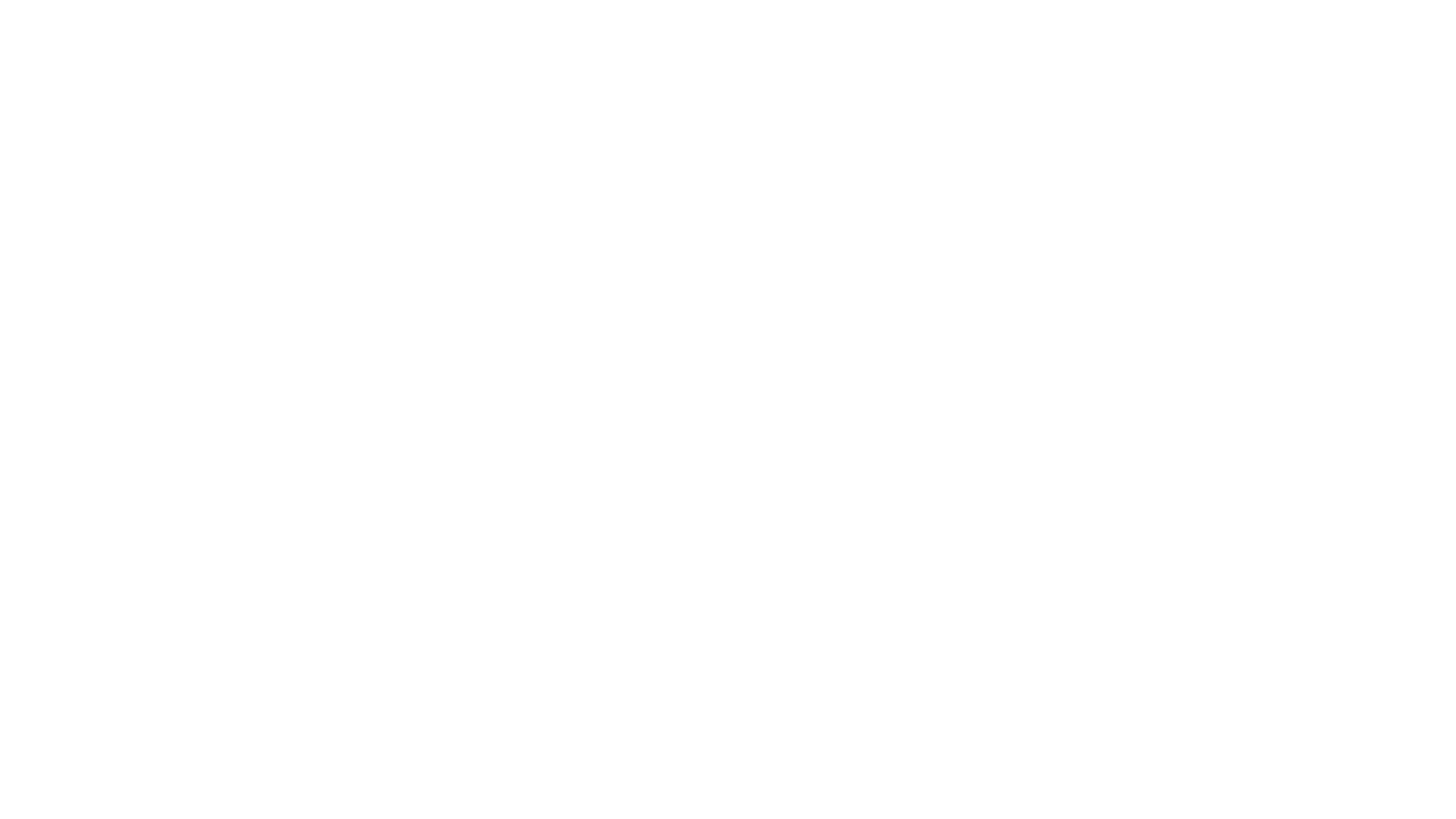 Je krijgt per groepje een interieur.
Met jouw groepje maak je een bijpassend sfeerkaartje op ansichtkaartformaat
Materialen
Producten
Kleuren
Persoon
Huisdier 
Presenteer het aan de klas (in Teams) en kopieer het voor jezelf. 
Verwerk deze opdracht in je dummy.
Interieur moodboard doelgroep
Huiswerkopdracht
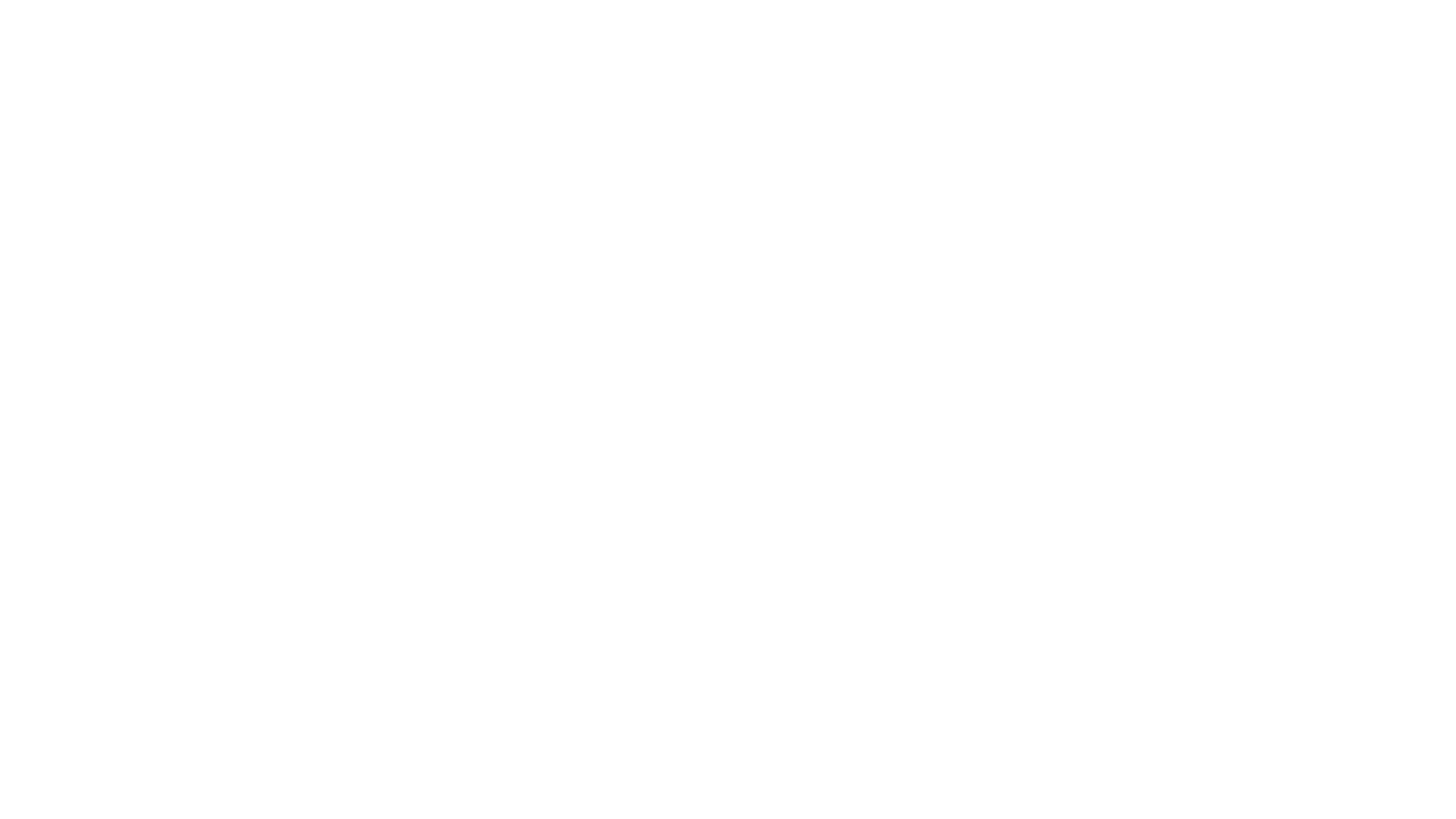 Zoek nog 2 interieurs (variatie)
Maak per interieur een bijpassend sfeerkaartje op ansichtkaartformaat
Materialen
Producten
Kleuren
Persoon
Huisdier 
 Ook dit verwerk je in je Dummy
Opdracht 1:
Eigen interieurs
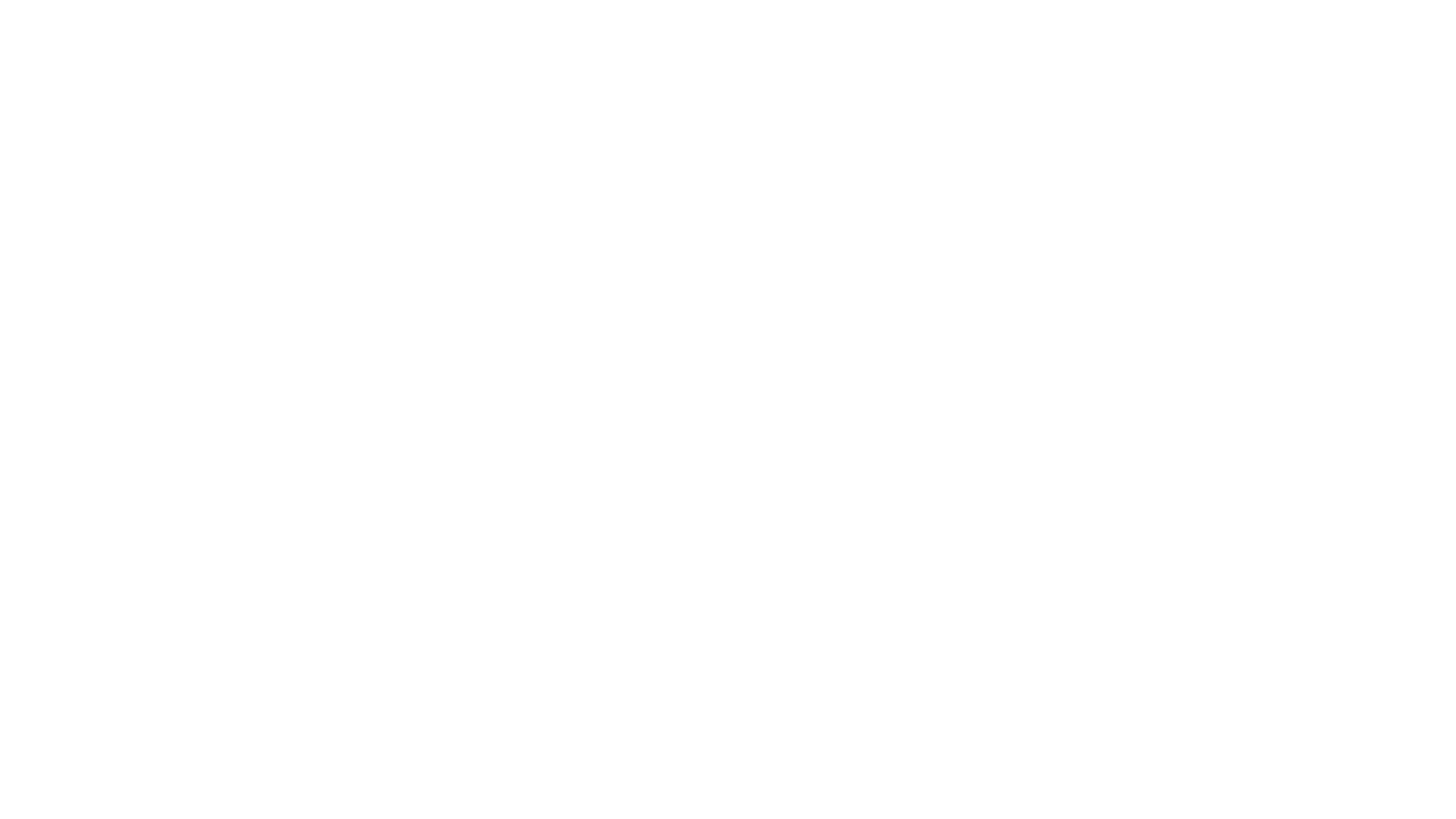 Zoek afbeeldingen van zitmeubels met de natuur als inspiratiebron
Zoek afbeeldingen van manieren van zitten
Verwerk ze in je dummy

Denk aan: 
Stoelen, banken, krukjes, poefs, zitzakken, enz…
Opdracht 2
Huiswerkopdracht
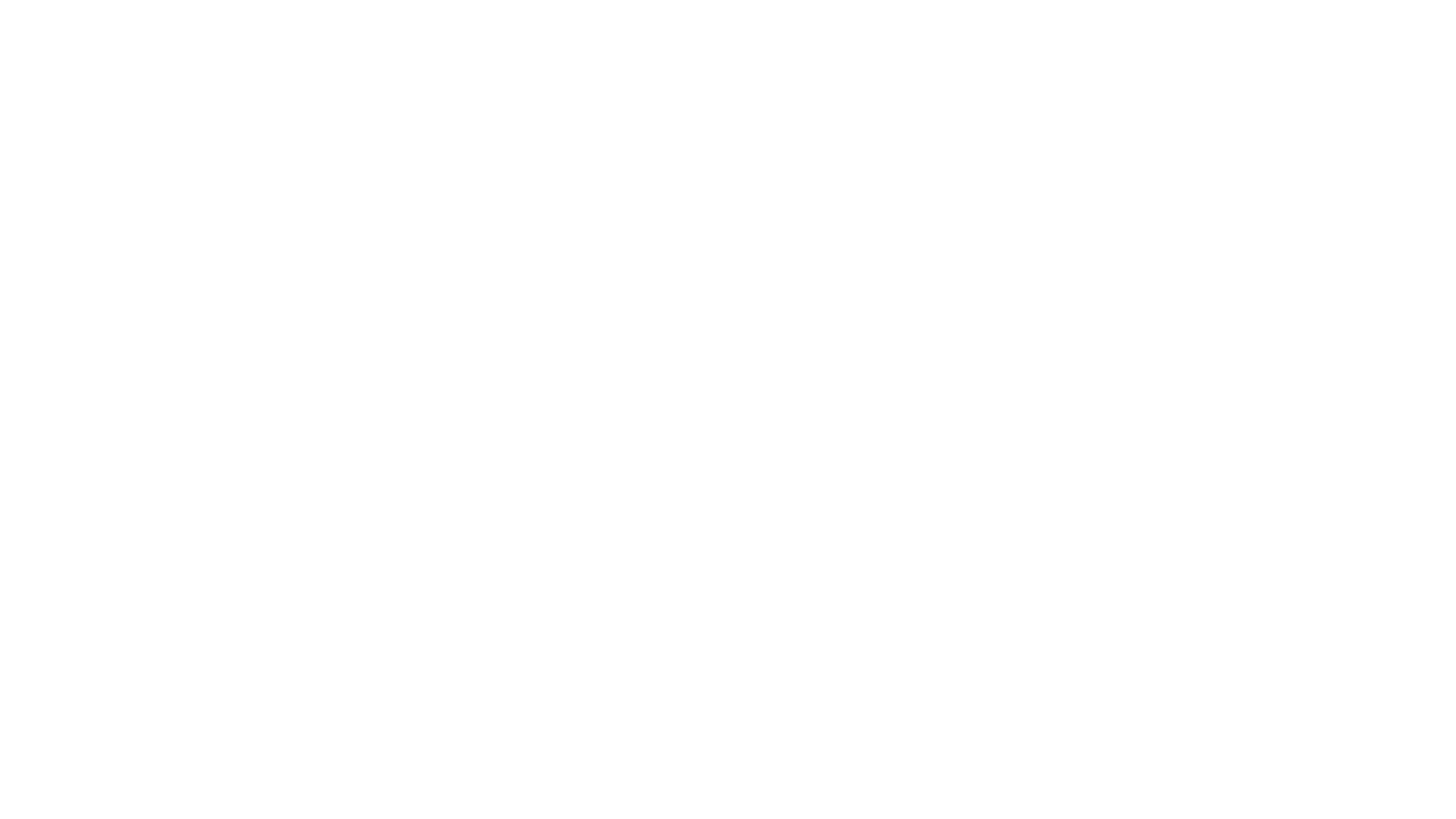 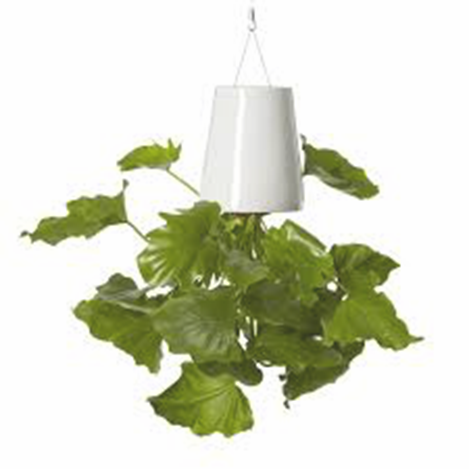 Voorbeelden ter inspiratie
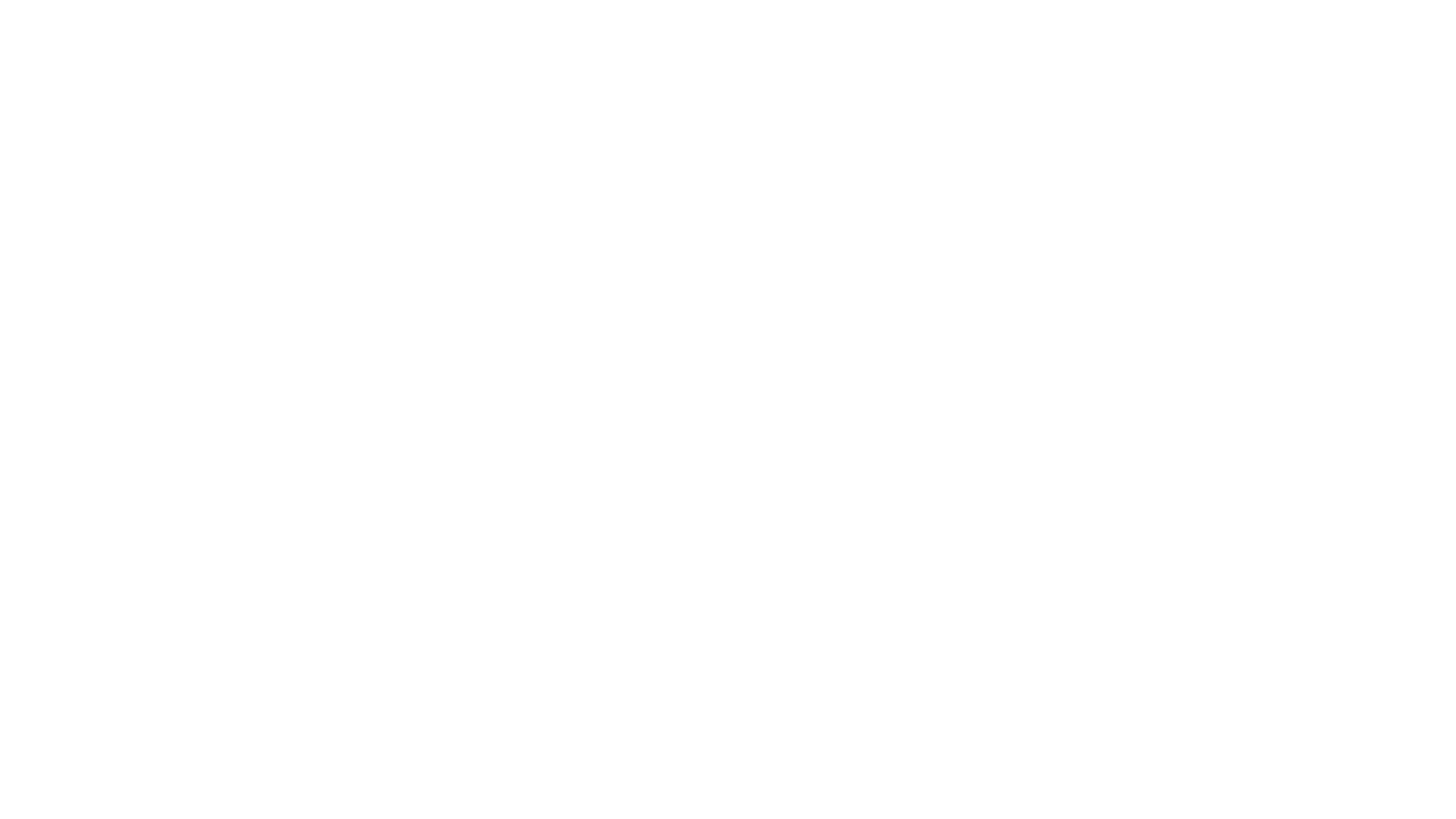 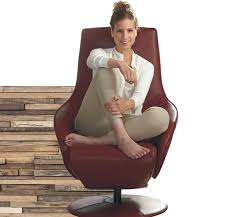 Manieren van zitten
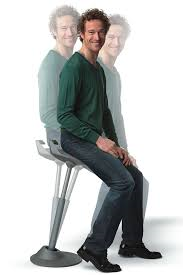 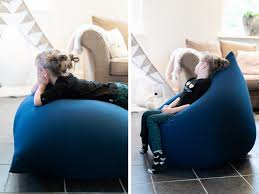